YaccYet AnotherCompiler Compiler
Some material adapted from slides by Andy D. Pimentel
LEX and YACC work as a team
How to work ?
LEX and YACC work as a team
call  yylex()
[0-9]+
next tokenis NUM
NUM ‘+’ NUM
Availability
lex, yacc on most UNIX systems
bison: a yacc replacement from GNU
flex: fast lexical analyzer
BSD yacc
Windows/MS-DOS versions exist
YACC’s Basic Operational Sequence
File containing desired 
grammar in YACC format
gram.y
YACC program
yacc
y.tab.c
C source program created by YACC
cc
or gcc
C compiler
Executable program that will parse
grammar given in gram.y
a.out
YACC File Format
Definitions

%%

Rules

%%

Supplementary Code
The identical LEX format was taken from this...
Rules Section
A context free grammar, e.g.:
    expr   : expr '+' term 
            | term
            ;
     term   : term '*' factor 
            | factor
            ;
     factor : '(' expr ')' 
            | ID 
            | NUM
            ;
Definitions section example
%{
#include <stdio.h>
#include <stdlib.h>
%}
%token ID NUM
%start expr
This is called a terminal
The start symbol (non-terminal)
Some details
LEX produces a function called yylex()
YACC produces a function called yyparse()

yyparse() expects to be able to call yylex()

How to get yylex()?
Write your own!

If you don't want to write your own: use lex!
If you wanted to write your own…
int yylex()
{
	if(it's a num)
		return NUM;
	else if(it's an id)
		return ID;
	else if(parsing is done)
		return 0;
	else if(it's an error)
		return -1;
}
Semantic actions
expr : expr '+' term    { $$ = $1 + $3; }
     | term             { $$ = $1; }
     ;
term : term '*' factor  { $$ = $1 * $3; }
     | factor           { $$ = $1; }
     ;
factor : '(' expr ')'   { $$ = $2; }
       | ID
       | NUM
       ;
Semantic actions
expr : expr '+' term    { $$ = $1 + $3; }
     | term             { $$ = $1; }
     ;
term : term '*' factor  { $$ = $1 * $3; }
     | factor           { $$ = $1; }
     ;
factor : '(' expr ')'   { $$ = $2; }
       | ID
       | NUM
       ;
Semantic actions (cont’d)
$1
expr : expr '+' term    { $$ = $1 + $3; }
     | term             { $$ = $1; }
     ;
term : term '*' factor  { $$ = $1 * $3; }
     | factor           { $$ = $1; }
     ;
factor : '(' expr ')'   { $$ = $2; }
       | ID
       | NUM
       ;
Semantic actions (cont’d)
expr : expr '+' term    { $$ = $1 + $3; }
     | term             { $$ = $1; }
     ;
term : term '*' factor  { $$ = $1 * $3; }
     | factor           { $$ = $1; }
     ;
factor : '(' expr ')'   { $$ = $2; }
       | ID
       | NUM
       ;
$2
Semantic actions (cont’d)
expr : expr '+' term    { $$ = $1 + $3; }
     | term             { $$ = $1; }
     ;
term : term '*' factor  { $$ = $1 * $3; }
     | factor           { $$ = $1; }
     ;
factor : '(' expr ')'   { $$ = $2; }
       | ID
       | NUM
       ;
$3
Default: $$ = $1;
Precedence / Association
(1) 1 – 2 - 3
(2) 1 – 2 * 3
1-2-3 = (1-2)-3? or 1-(2-3)?
      Define ‘-’ operator is left-association.
1-2*3 = 1-(2*3)
      Define “*” operator is precedent to “-” operator
Precedence / Association
%left  '+' '-'
%left  '*' '/'
%noassoc UMINUS
expr	: expr ‘+’ expr { $$ = $1 + $3; }
		| expr ‘-’ expr	 { $$ = $1 - $3; }
		| expr ‘*’ expr	 { $$ = $1 * $3; }
		| expr ‘/’ expr    { if($3==0)
						yyerror(“divide 0”);
					   else
						$$ = $1 / $3;
					 }
		| ‘-’ expr %prec UMINUS {$$ = -$2; }
Precedence / Association
%right ‘=‘
%left  '<' '>' NE LE GE
%left  '+' '-‘
%left  '*' '/'
highest precedence
cc/
gcc
lex.yy.c
a.out
y.tab.c
Getting YACC & LEX to work together
Building Example
Suppose you have a lex file called scanner.l and a yacc file called decl.y and want parser
Steps to build...
		lex scanner.l
		yacc -d decl.y
		gcc -c lex.yy.c y.tab.c
		gcc -o parser lex.yy.o y.tab.o -ll

Note: scanner should include in the definitions section: #include "y.tab.h"
YACC
Rules may be recursive
Rules may be ambiguous
Uses bottom-up Shift/Reduce parsing
Get a token
Push onto stack
Can it be reduced (How do we know?)
If yes: Reduce using a rule
If no: Get another token
YACC can’t look ahead > 1 token
Shift and reducing
stmt: stmt ‘;’ stmt
    | NAME ‘=‘ exp

exp: exp ‘+’ exp
   | exp ‘-’ exp
   | NAME
   | NUMBER
stack:
<empty>
input:
a = 7; b = 3 + a + 2
Shift and reducing
stmt: stmt ‘;’ stmt
    | NAME ‘=‘ exp

exp: exp ‘+’ exp
   | exp ‘-’ exp
   | NAME
   | NUMBER
SHIFT!
stack:
NAME
input:
= 7; b = 3 + a + 2
Shift and reducing
stmt: stmt ‘;’ stmt
    | NAME ‘=‘ exp

exp: exp ‘+’ exp
   | exp ‘-’ exp
   | NAME
   | NUMBER
SHIFT!
stack:
NAME ‘=‘
input:
7; b = 3 + a + 2
Shift and reducing
stmt: stmt ‘;’ stmt
    | NAME ‘=‘ exp

exp: exp ‘+’ exp
   | exp ‘-’ exp
   | NAME
   | NUMBER
SHIFT!
stack:
NAME ‘=‘ 7
input:
; b = 3 + a + 2
Shift and reducing
stmt: stmt ‘;’ stmt
    | NAME ‘=‘ exp

exp: exp ‘+’ exp
   | exp ‘-’ exp
   | NAME
   | NUMBER
REDUCE!
stack:
NAME ‘=‘ exp
input:
; b = 3 + a + 2
Shift and reducing
stmt: stmt ‘;’ stmt
    | NAME ‘=‘ exp

exp: exp ‘+’ exp
   | exp ‘-’ exp
   | NAME
   | NUMBER
REDUCE!
stack:
stmt
input:
; b = 3 + a + 2
Shift and reducing
stmt: stmt ‘;’ stmt
    | NAME ‘=‘ exp

exp: exp ‘+’ exp
   | exp ‘-’ exp
   | NAME
   | NUMBER
SHIFT!
stack:
stmt ‘;’
input:
b = 3 + a + 2
Shift and reducing
SHIFT!
stmt: stmt ‘;’ stmt
    | NAME ‘=‘ exp

exp: exp ‘+’ exp
   | exp ‘-’ exp
   | NAME
   | NUMBER
stack:
stmt ‘;’ NAME
input:
= 3 + a + 2
Shift and reducing
stmt: stmt ‘;’ stmt
    | NAME ‘=‘ exp

exp: exp ‘+’ exp
   | exp ‘-’ exp
   | NAME
   | NUMBER
SHIFT!
stack:
stmt ‘;’ NAME ‘=‘
input:
3 + a + 2
Shift and reducing
stmt: stmt ‘;’ stmt
    | NAME ‘=‘ exp

exp: exp ‘+’ exp
   | exp ‘-’ exp
   | NAME
   | NUMBER
SHIFT!
stack:
stmt ‘;’ NAME ‘=‘ NUMBER
input:
+ a + 2
Shift and reducing
stmt: stmt ‘;’ stmt
    | NAME ‘=‘ exp

exp: exp ‘+’ exp
   | exp ‘-’ exp
   | NAME
   | NUMBER
REDUCE!
stack:
stmt ‘;’ NAME ‘=‘ exp
input:
+ a + 2
Shift and reducing
stmt: stmt ‘;’ stmt
    | NAME ‘=‘ exp

exp: exp ‘+’ exp
   | exp ‘-’ exp
   | NAME
   | NUMBER
SHIFT!
stack:
stmt ‘;’ NAME ‘=‘ exp ‘+’
input:
a + 2
Shift and reducing
stmt: stmt ‘;’ stmt
    | NAME ‘=‘ exp

exp: exp ‘+’ exp
   | exp ‘-’ exp
   | NAME
   | NUMBER
SHIFT!
stack:
stmt ‘;’ NAME ‘=‘ exp ‘+’ NAME
input:
+ 2
Shift and reducing
stmt: stmt ‘;’ stmt
    | NAME ‘=‘ exp

exp: exp ‘+’ exp
   | exp ‘-’ exp
   | NAME
   | NUMBER
REDUCE!
stack:
stmt ‘;’ NAME ‘=‘ exp ‘+’ exp
input:
+ 2
Shift and reducing
stmt: stmt ‘;’ stmt
    | NAME ‘=‘ exp

exp: exp ‘+’ exp
   | exp ‘-’ exp
   | NAME
   | NUMBER
REDUCE!
stack:
stmt ‘;’ NAME ‘=‘ exp
input:
+ 2
Shift and reducing
stmt: stmt ‘;’ stmt
    | NAME ‘=‘ exp

exp: exp ‘+’ exp
   | exp ‘-’ exp
   | NAME
   | NUMBER
SHIFT!
stack:
stmt ‘;’ NAME ‘=‘ exp ‘+’
input:
2
Shift and reducing
stmt: stmt ‘;’ stmt
    | NAME ‘=‘ exp

exp: exp ‘+’ exp
   | exp ‘-’ exp
   | NAME
   | NUMBER
SHIFT!
stack:
stmt ‘;’ NAME ‘=‘ exp ‘+’ NUMBER
input:
<empty>
Shift and reducing
stmt: stmt ‘;’ stmt
    | NAME ‘=‘ exp

exp: exp ‘+’ exp
   | exp ‘-’ exp
   | NAME
   | NUMBER
REDUCE!
stack:
stmt ‘;’ NAME ‘=‘ exp ‘+’ exp
input:
<empty>
Shift and reducing
stmt: stmt ‘;’ stmt
    | NAME ‘=‘ exp

exp: exp ‘+’ exp
   | exp ‘-’ exp
   | NAME
   | NUMBER
REDUCE!
stack:
stmt ‘;’ NAME ‘=‘ exp
input:
<empty>
Shift and reducing
REDUCE!
stmt: stmt ‘;’ stmt
    | NAME ‘=‘ exp

exp: exp ‘+’ exp
   | exp ‘-’ exp
   | NAME
   | NUMBER
stack:
stmt ‘;’ stmt
input:
<empty>
Shift and reducing
stmt: stmt ‘;’ stmt
    | NAME ‘=‘ exp

exp: exp ‘+’ exp
   | exp ‘-’ exp
   | NAME
   | NUMBER
REDUCE!
stack:
stmt
input:
<empty>
Shift and reducing
stmt: stmt ‘;’ stmt
    | NAME ‘=‘ exp

exp: exp ‘+’ exp
   | exp ‘-’ exp
   | NAME
   | NUMBER
DONE!
stack:
stmt
input:
<empty>
IF-ELSE Ambiguity
Consider following rule:
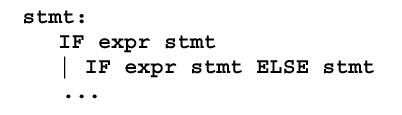 Following state :
IF expr IF expr stmt . ELSE stmt
Two possible derivations:
IF expr IF expr stmt . ELSE stmt
IF expr IF expr stmt ELSE . stmt
IF expr IF expr stmt ELSE stmt .
IF expr stmt
IF expr IF expr stmt . ELSE stmt
IF expr stmt . ELSE stmt
IF expr stmt ELSE . stmt 
IF expr stmt ELSE stmt .
IF-ELSE Ambiguity
It is a shift/reduce conflict
YACC will always do shift first
Solution 1 : re-write grammar
IF-ELSE Ambiguity
Solution 2:
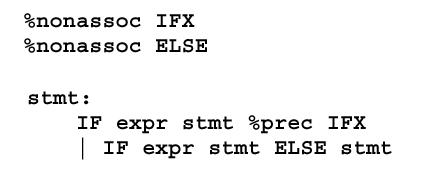 the rule has the same precedence as token IFX
Shift/Reduce Conflicts
shift/reduce conflict
occurs when a grammar is written in such a way that a decision between shifting and reducing can not be made.
e.g.: IF-ELSE ambiguity
To resolve conflict, YACC will choose to shift
Reduce/Reduce Conflicts
Reduce/Reduce Conflicts:
	start : expr | stmt
		;
	expr : CONSTANT;
	stmt : CONSTANT;

YACC (Bison) resolves conflict by reducing using rule that is earlier in grammar
Not good practice to rely on this
So, modify grammar to eliminate them
Error Messages
Bad error message:
Syntax error
Compiler needs to give programmer a good advice
It is better to track the line number in LEX:
Use left recursion in yacc
Left recursion



Right recursion


LR parser prefers left recursion
LL parser prefers right recursion
Yacc is a LR parser: use left recursion
YACC Declaration Summary
`%start'     Specify grammar's start symbol

`%union‘   Declare collection of data types that semantic values may have

`%token‘   Declare terminal symbol (token type name) with no precedence or associativity specified

`%type‘    Declare the type of semantic values for a nonterminal symbol
YACC Declaration Summary
`%right‘  Declare terminal symbol (token type name) that is right-associative

`%left‘   Declare terminal symbol (token type name) that is left-associative

`%nonassoc‘  Declare terminal symbol (token type name) that is nonassociative
using it as associative is a syntax error, e.g.: x op. y op. z is syntax error